Позиционная ошибка в волейболе
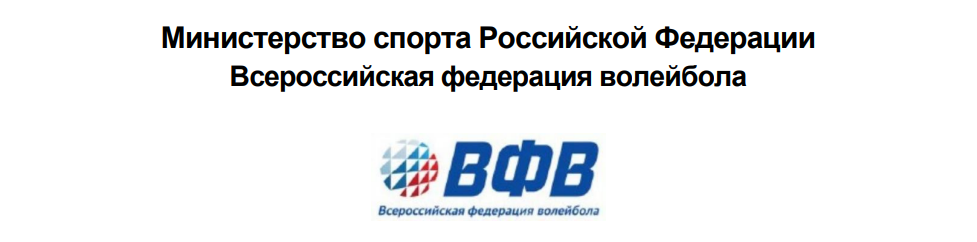 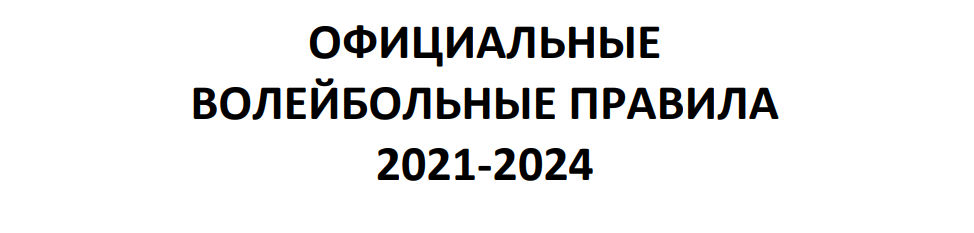 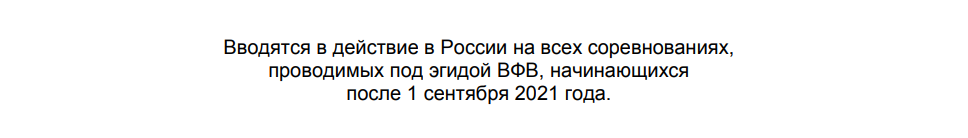 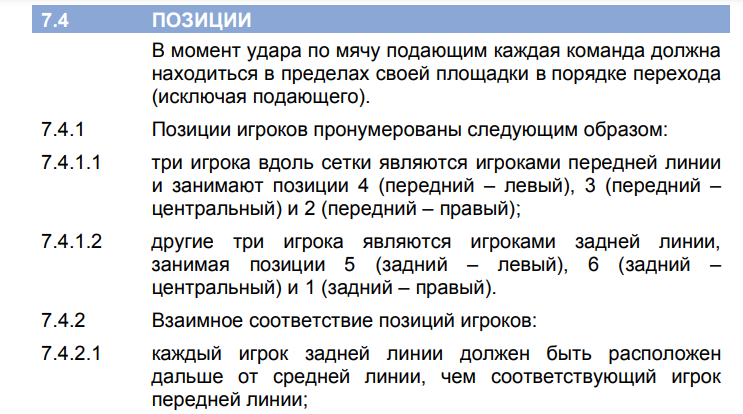 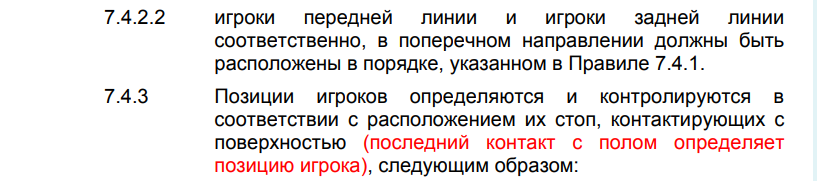 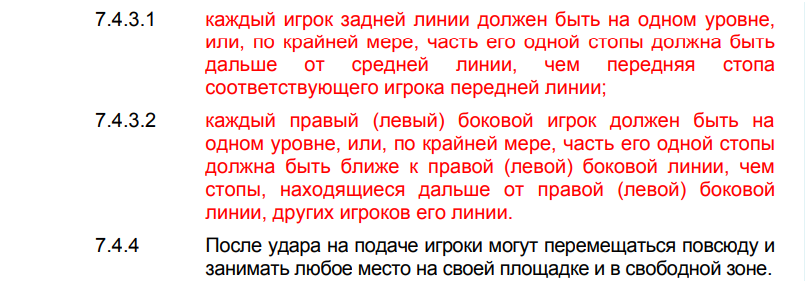 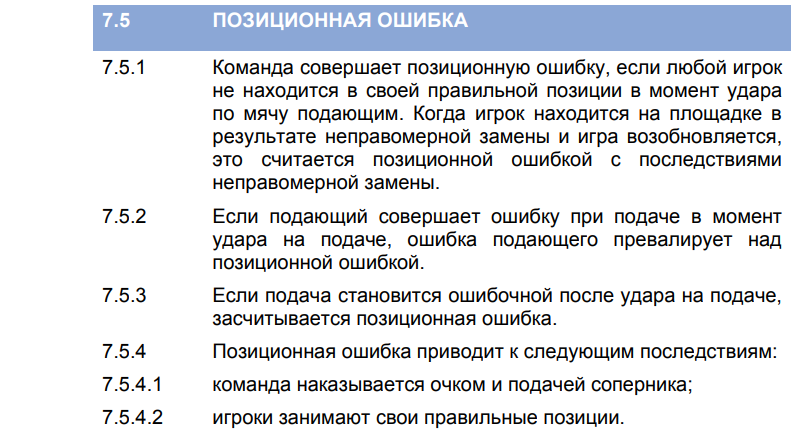 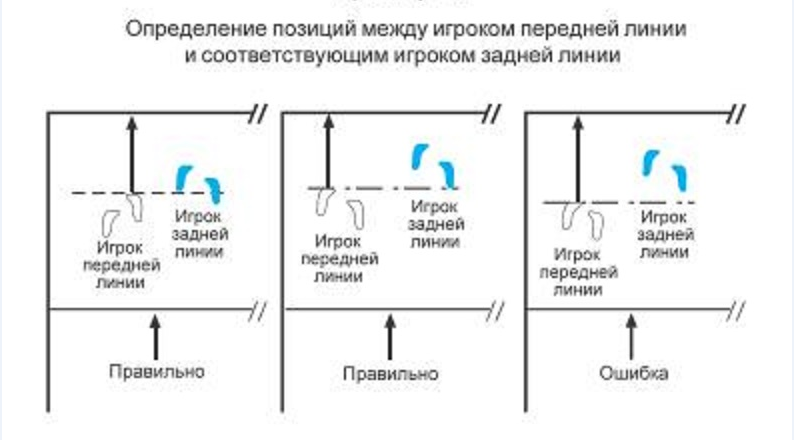 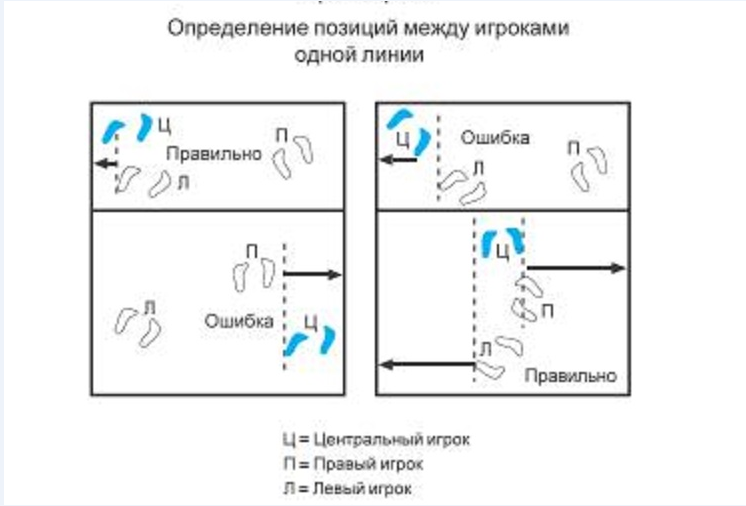